Secretaria Municipal da Saúde de Mondai
Prestando Contas
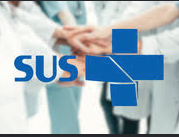 Segundo Quadrimestre de 2024
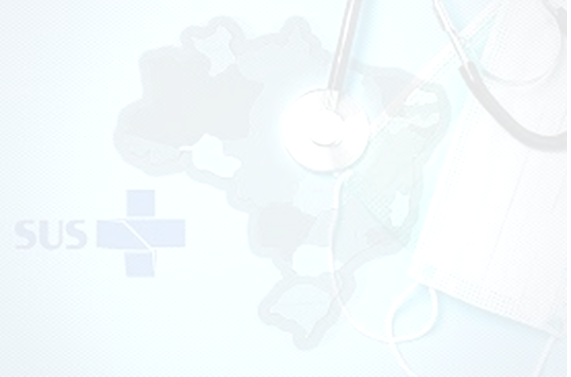 AUDIÊNCIA PÚBLICALEI COMPLEMENTAR Nº 141/12
Susane Ines Spezzatto

Gestora do Fundo Municipal de Saúde

Mondai/SC, 23/09/2024
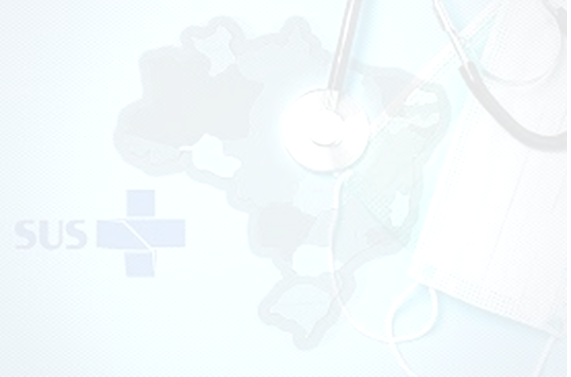 População e famílias por área de ESF
(Cidadãos Vinculados) – 9.973
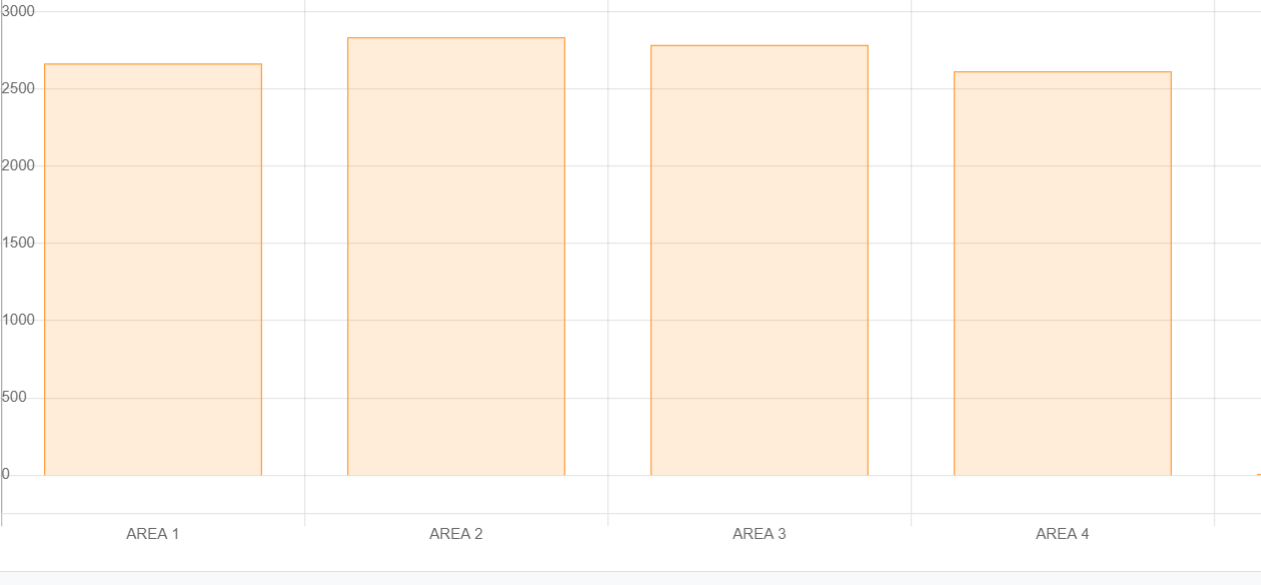 2.578
2.430
2.579
2.386
População por faixa etária
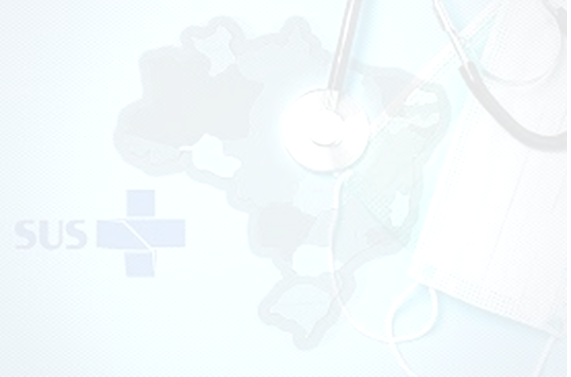 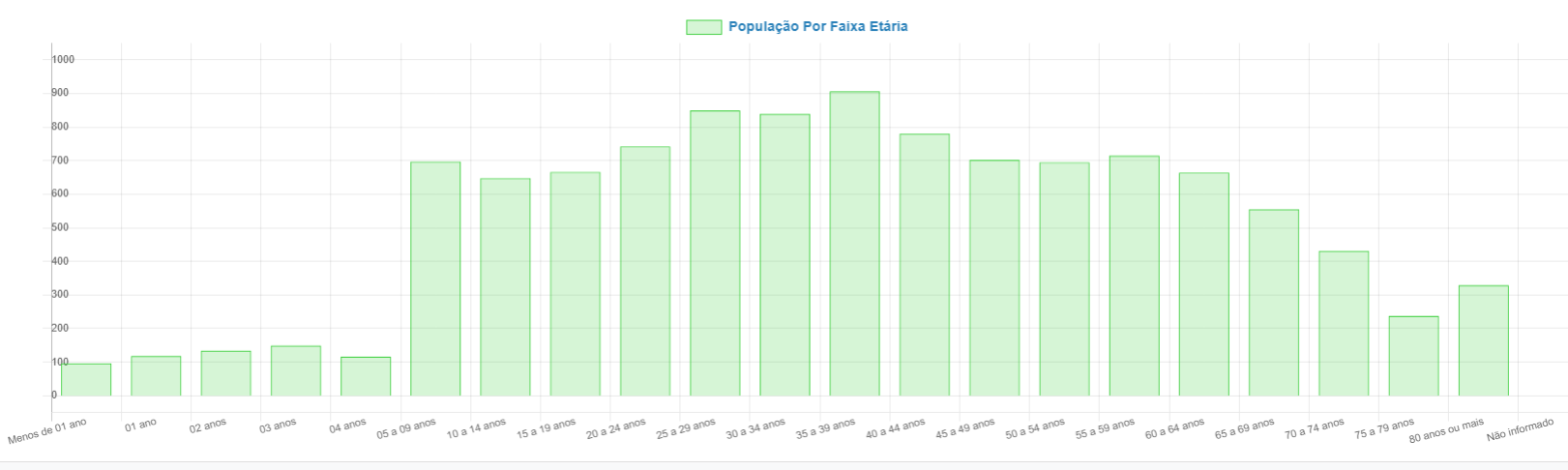 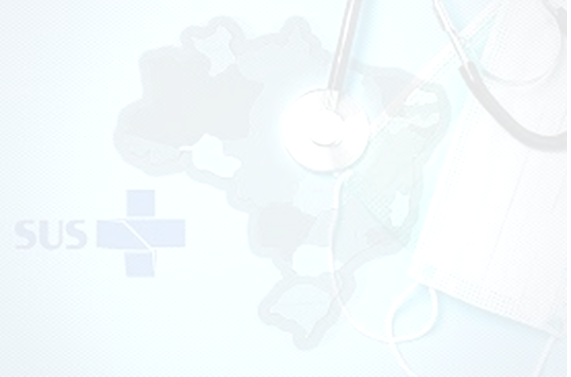 Estabelecimentos de Saúde SUS Cadastrados
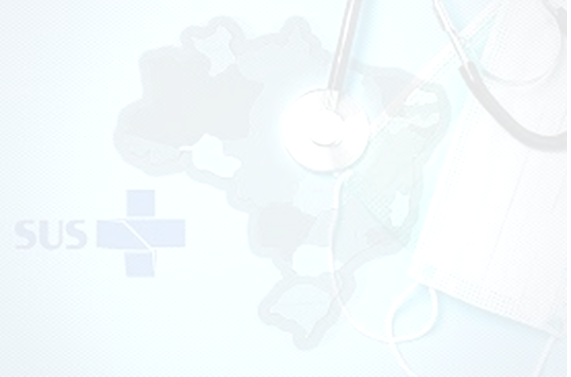 Condensado das principais Atividades - 2024
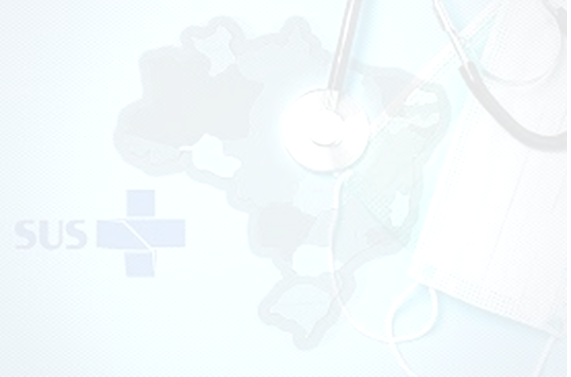 Continuação...................
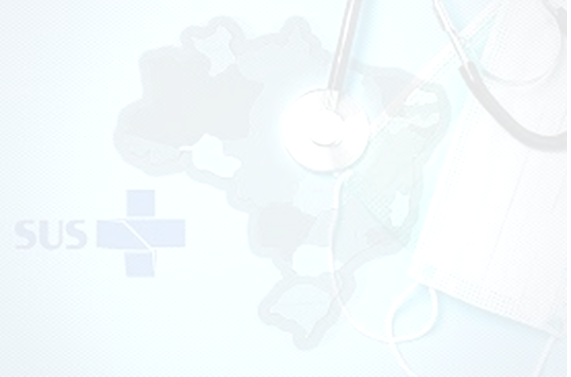 Principais Exames Especializados Realizados
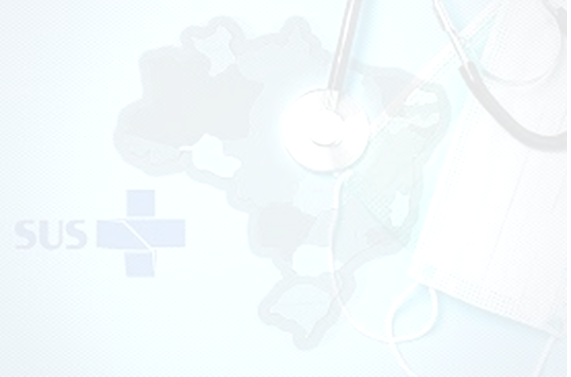 Exames Laboratoriais Realizados 2.024
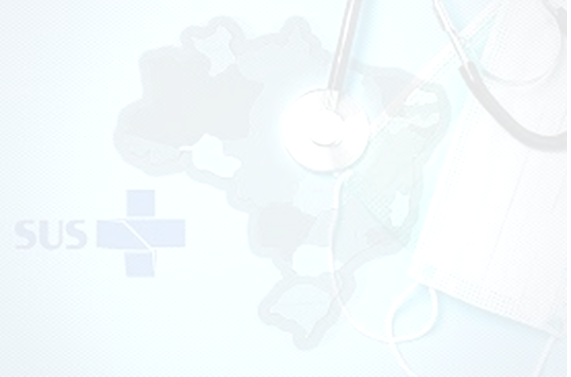 Tratamento Fora de Domicílio
338.671
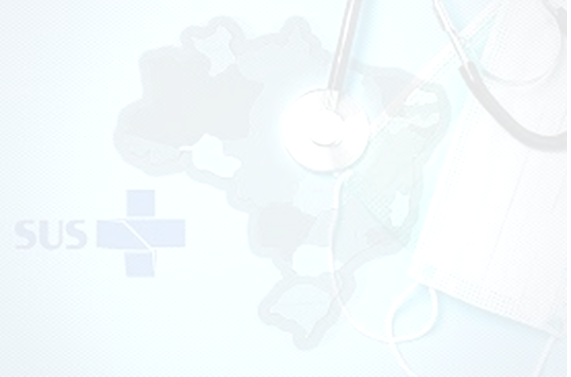 Destino com mais viagens
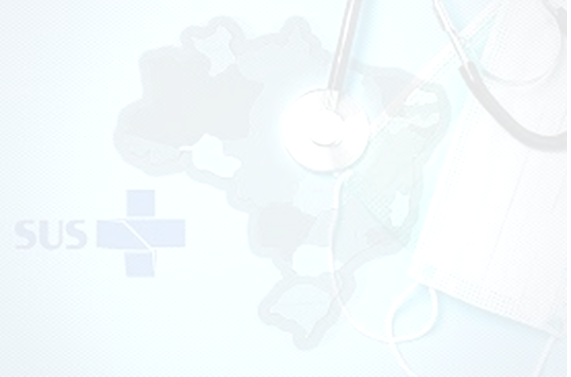 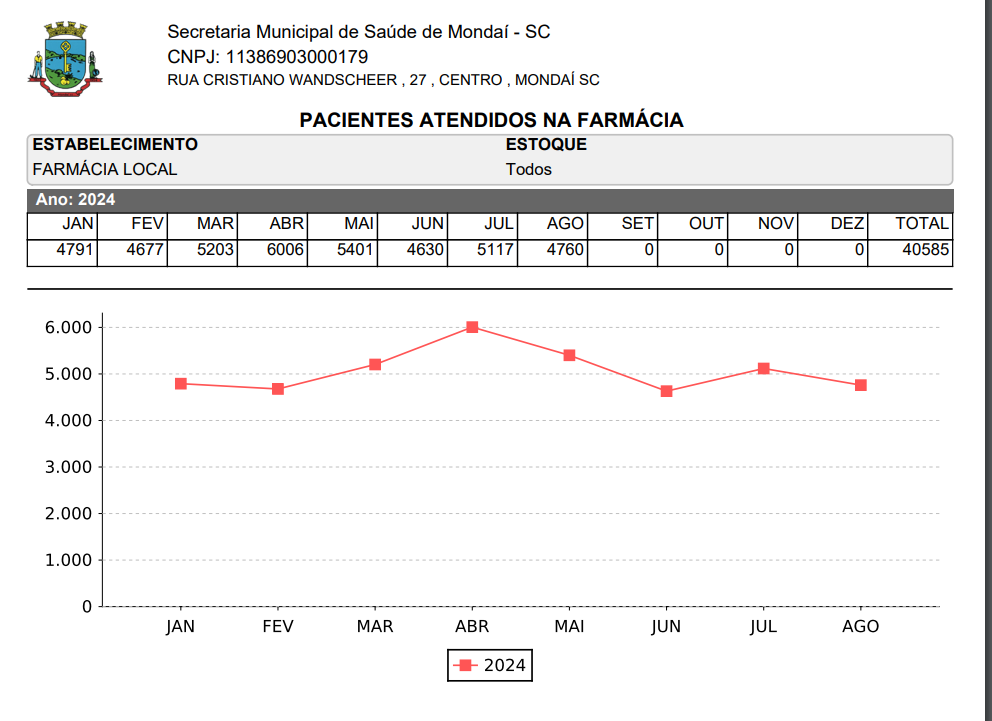 Dispensados comprimidos e frascos: 1.671.257 unidades.
Unidades dispensadas – 3.291.786
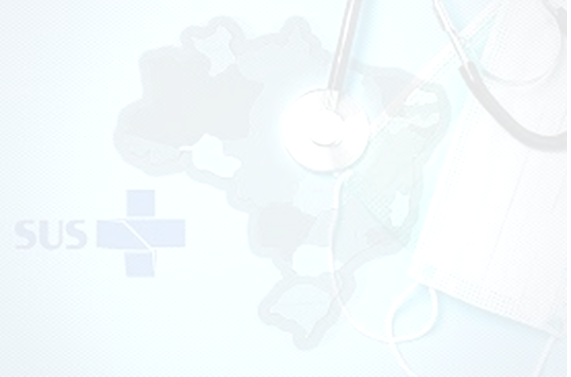 Internações Hospitalares em 2024 até julho
Caráter de Internação
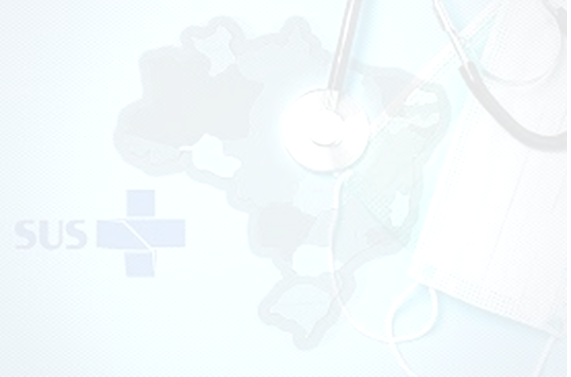 Internações Hospitalares CID
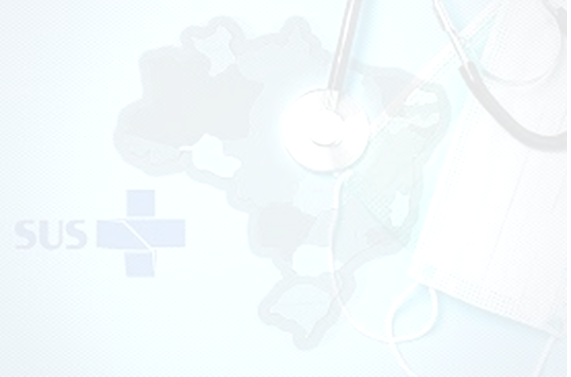 Nascimentos
Ocorreu uma diminuição no número de nascimentos ao realizarmos uma comparação com o mesmo período de  2023. 
Em 2024 os partos e cesárias são no mesmo percentual.
Acesso aos dados em 12/09. Dados podem sofrer alterações
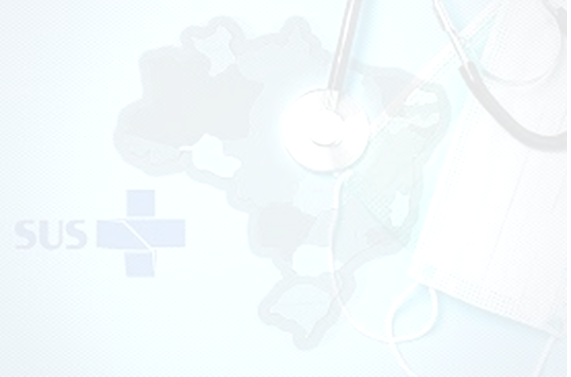 Óbitos
Ocorreu um aumento no numero de óbitos ao realizarmos comparação com mesmo período de 2023. 
Prevaleceram os óbitos do sexo masculino nesse período.
Acesso aos dados pelo sistema SIM
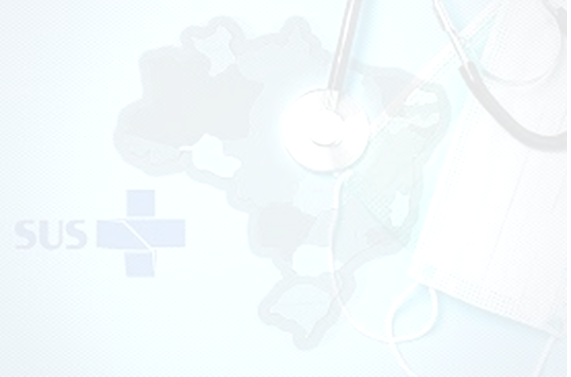 Óbitos por Cid/2024
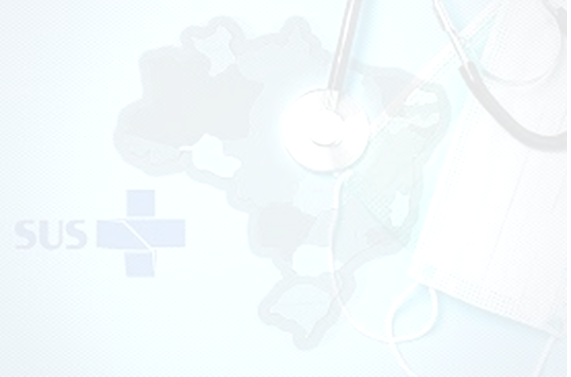 RECURSOS VINCULADOS DE
 JANEIRO A AGOSTO DE 2024
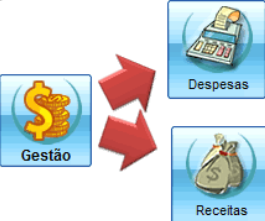 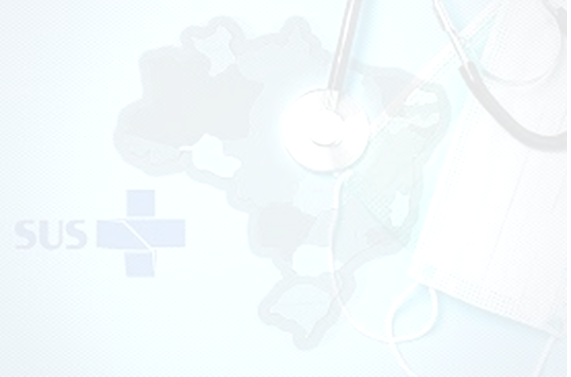 Repasses Fundo a Fundo 2024
Repasse Estadual 2024
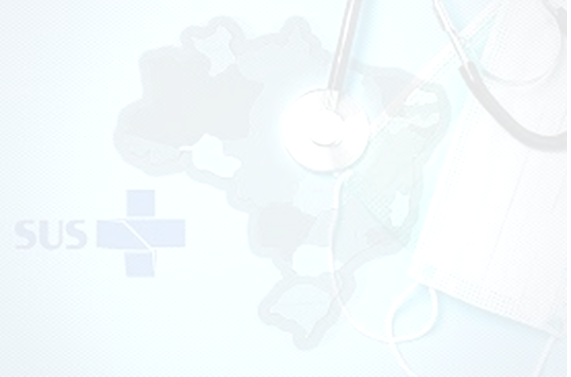 Repasse por Bloco de Financiamento 2024